Sept. 2015
Project: IEEE P802.15 Working Group for Wireless Personal Area Networks (WPANs)

Submission Title: Secret key agreement protocol for IEEE 802.15.8 PAC	
Date Submitted: September 2015
Source: [Byung-Jae Kwak]1, [Sangseok Yun, Sanghun Im, Jeongseok Ha]2
Company [ETRI, Daejeon, Korea]1, [KAIST, Daejeon, Korea]2
Address [218 Gajeong-ro, Yuseong-gu, Daejeon, Korea]1, [291 Daehak-ro, Yuseong-gu, Daejeon, Korea]2
Voice: [+82-42-860-6618]1, [+82-42-350-7524]2
E-Mail: [bjkwak@etri.re.kr]1, [ssyun@kaist.ac.kr]2
Re:
Abstract:	 Proposal of the secret key agreement protocol in PHY for IEEE 802.15.8 PAC.
Purpose:	Approval
Notice:	This document has been prepared to assist the IEEE P802.15.  It is offered as a basis for discussion and is not binding on the contributing individual(s) or organization(s). The material in this document is subject to change in form and content after further study. The contributor(s) reserve(s) the right to add, amend or withdraw material contained herein.
Release:	The contributor acknowledges and accepts that this contribution becomes the property of IEEE and may be made publicly available by P802.15.
Slide 1
Byung-Jae Kwak et al., ETRI
Sept. 2015
Secret key agreement protocol forIEEE 802.15.8 PAC
Sept. 2015
Slide 2
Byung-Jae Kwak et al., ETRI
Sept. 2015
Most Popular Passwords
Slide 3
Byung-Jae Kwak et al., ETRI
Sept. 2015
Introduction
This document presents a secret key agreement protocol using physical layer features
This document proposes a secret key distribution protocol using channel impulse responses
By taking advantage of channel reciprocity and sequential key distillation, a pair of legitimate users can remotely share a secret key without resortingto a key management infrastructure
Specified methods are proposed and expected performances are evaluated
Slide 4
Byung-Jae Kwak et al., ETRI
Sept. 2015
General Secret Key Agreement Protocol
Maurer proposed a new approach to generate a random sequence achieving the perfect security [1]
The process of generating a shared secret key consists of 3 phases
Information Reconciliation
Privacy Amplification
Randomness Sharing
Share the common randomness between Alice and Bob
Alice & Bob agree on an identical random sequence
Hash function provides the perfect secrecy
Channel response between Alice & Bob can be seen as the common randomness
Slide 5
Byung-Jae Kwak et al., ETRI
Sept. 2015
Secret Key Agreement Protocol
Bob (STA1)
Alice (STA1)
Channel Probing
Channel Estimation
Channel Estimation
Randomness Sharing Protocol
Quantizer
Quantizer
Reconciliation
Reconciliation
Syndrome
Agree/Disagree
Post Processing Protocol For Key Extraction
Privacy Amplification
(w/ compression)
Privacy Amplification
(w/ compression)
Slide 6
Byung-Jae Kwak et al., ETRI
process
process
Alice
Bob
Sept. 2015
Randomness Sharing Protocol
process
process
Mode 1
Mode 2
Alice
Bob
Probe Request (1)
Data Transmission
Probe Response (1)
process
process
process
process
process
Data Transmission
Post 
processing
Post 
processing
Slide 7
Byung-Jae Kwak et al., ETRI
Sept. 2015
Randomness Sharing
The reciprocity of the propagation channel [2]
Used as a source of common randomness
Spatial de-correlation assumption
Channel responses are location-specific feature
A secret key is extracted by exploiting random fluctuation of the wireless channel
Pilot symbols are used for estimating channel
For randomness sharing, pilot symbols are located at all subcarriers except DC and guard subcarriers (i.e. 52 subcarriers)
Slide 8
Byung-Jae Kwak et al., ETRI
Sept. 2015
Channel Correlation Issue (1/2)
Residual channel correlation
[3] reports there exists a strong correlation in measurements observed by adversaries located greater than a half-wavelength away from legitimate devices.
However, this work does not consider the effect of the large scale fading on the channel correlation
Slide 9
Byung-Jae Kwak et al., ETRI
Sept. 2015
Channel Correlation Issue (2/2)
If the large scale fading is included, there exist a strong correlation in RSSI observed by Bob and Eve
To minimize the channel correlation, eliminating the large scale fading is essential
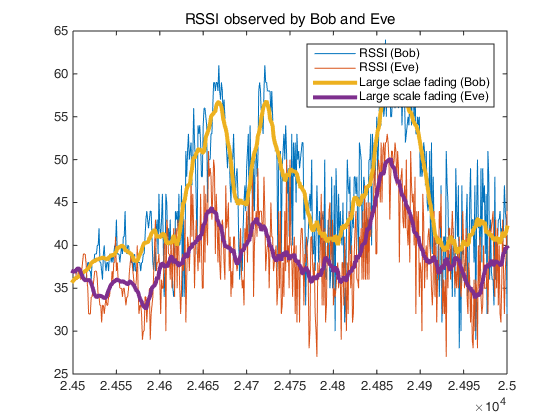 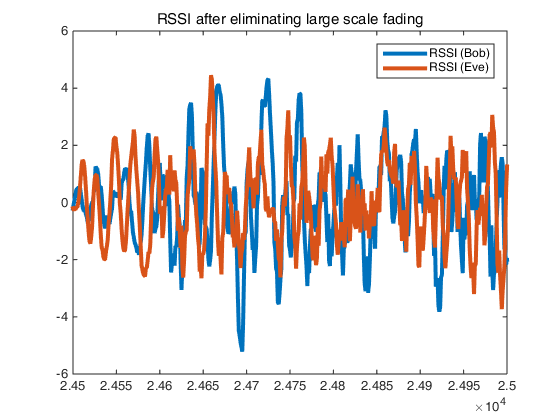 Slide 10
Byung-Jae Kwak et al., ETRI
Sept. 2015
Hardware Experiment
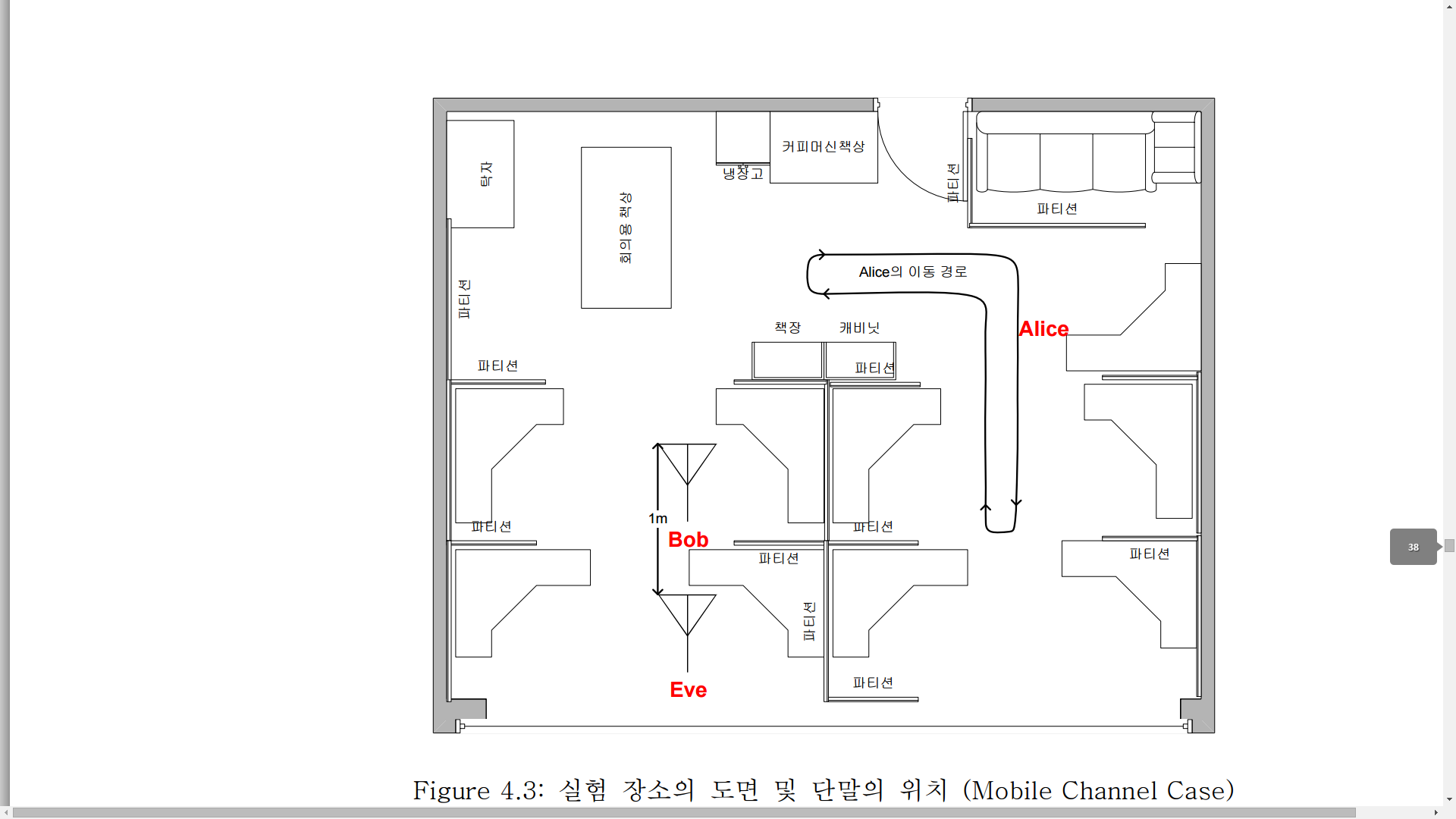 Slide 11
Byung-Jae Kwak et al., ETRI
Sept. 2015
Hardware Experiment
The channel correlation between the RSSI observed at each node after eliminating the large scale fading
Slide 12
Byung-Jae Kwak et al., ETRI
Sept. 2015
Effect of Channel Correlation
Slide 13
Byung-Jae Kwak et al., ETRI
Sept. 2015
Randomness Sharing (1/3)
Subcarrier allocation
Both of channel amplitude and phase can be quantized
We use BPSK
52 Pilot subcarriers
Guard subcarriers
…
…
Left 26
Right 26
64 Subcarriers
DC subcarrier
Slide 14
Byung-Jae Kwak et al., ETRI
Sept. 2015
Randomness Sharing (2/3)
ITU Pedestrian B Channel Model
Channel between Alice and Bob is highly correlated
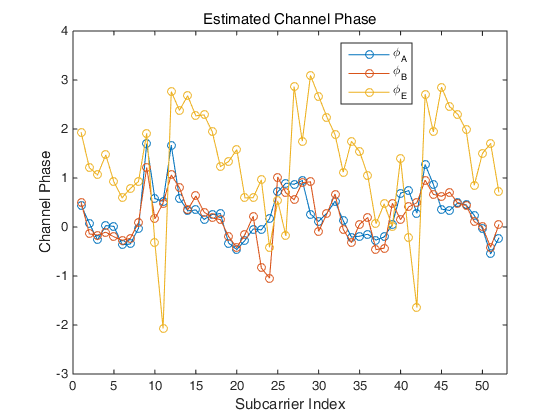 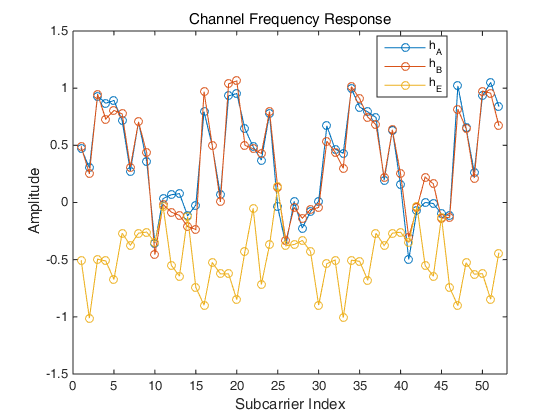 Slide 15
Byung-Jae Kwak et al., ETRI
Sept. 2015
Randomness Sharing (3/3)
IEEE 802.11 Channel Model
Channel between Alice and Bob is highly correlated
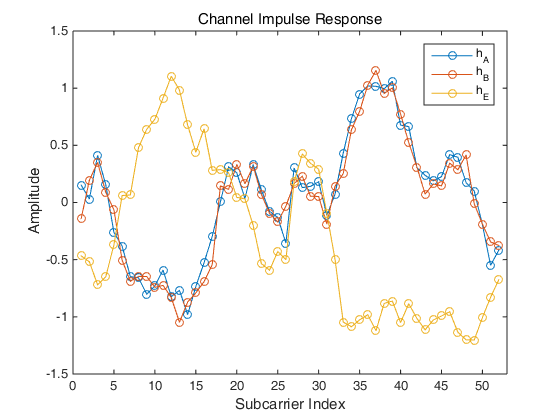 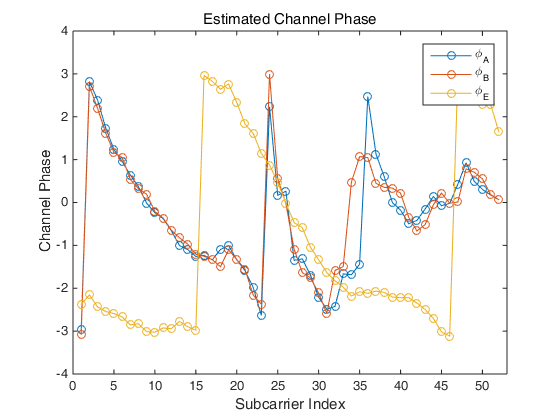 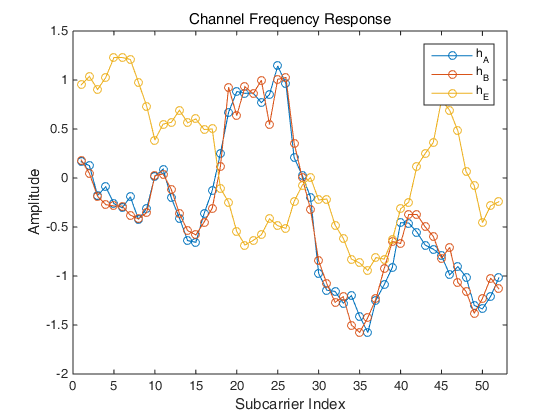 Slide 16
Byung-Jae Kwak et al., ETRI
Sept. 2015
Secret Key Agreement Protocol
Bob (STA1)
Alice (STA1)
Channel Probing
Channel Estimation
Channel Estimation
Randomness Sharing Protocol
Quantizer
Quantizer
Reconciliation
Reconciliation
Syndrome
Agree/Disagree
Post Processing Protocol For Key Extraction
Privacy Amplification
(w/ compression)
Privacy Amplification
(w/ compression)
Slide 17
Byung-Jae Kwak et al., ETRI
Sept. 2015
Common Key Extraction Protocol
Information reconciliation
Random bit sequence for extracting secret key is obtained from channel impulse responses with quantization
In the quantization process, the random bit sequences at legitimate parities may have discrepancy
Such discrepancy can be removed by performing the information reconciliation [4, 5]
Slide 18
Byung-Jae Kwak et al., ETRI
Sept. 2015
Information Reconciliation (1/3)
Slide 19
Byung-Jae Kwak et al., ETRI
Sept. 2015
Information Reconciliation (2/3)
Slide 20
Byung-Jae Kwak et al., ETRI
Sept. 2015
Information Reconciliation (3/3)
Slide 21
Byung-Jae Kwak et al., ETRI
Sept. 2015
Secret Key Agreement Protocol
Bob (STA1)
Alice (STA1)
Channel Probing
Channel Estimation
Channel Estimation
Randomness Sharing Protocol
Quantizer
Quantizer
Reconciliation
Reconciliation
Syndrome
Agree/Disagree
Post Processing Protocol For Key Extraction
Privacy Amplification
(w/ compression)
Privacy Amplification
(w/ compression)
Slide 22
Byung-Jae Kwak et al., ETRI
Sept. 2015
Privacy Amplification (1/9)
Privacy amplification
The parity part of the codeword is also open to the eavesdropper during public discussion
There must be an additional procedure aiming to extract secret key of which the eavesdropper is totally ignorant
Slide 23
Byung-Jae Kwak et al., ETRI
Sept. 2015
Privacy Amplification (2/9)
Ambiguous part
Syndrome
Parity check matrix
Disclosed part
Slide 24
Byung-Jae Kwak et al., ETRI
Sept. 2015
Privacy Amplification (3/9)
Reducible part
Ambiguous part
Syndrome
Parity check matrix
Disclosed part
Slide 25
Byung-Jae Kwak et al., ETRI
Sept. 2015
Privacy Amplification (4/9)
Slide 26
Byung-Jae Kwak et al., ETRI
Sept. 2015
Privacy Amplification (5/9)
Privacy amplification
The leaked information about the shared sequence can be removed by using universal hash function
Ex) the disclosed bit information is eliminated by binary summation
1 bit equivocation over 2 bit
1
?
1 bit equivocation over 1 bit
?
Slide 27
Byung-Jae Kwak et al., ETRI
Sept. 2015
Privacy Amplification (6/9)
Slide 28
Byung-Jae Kwak et al., ETRI
Sept. 2015
Privacy Amplification (7/9)
Privacy amplification
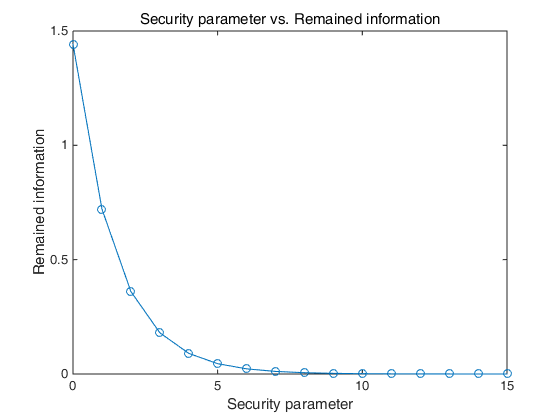 Slide 29
Byung-Jae Kwak et al., ETRI
Sept. 2015
Privacy Amplification (8/9)
Slide 30
Byung-Jae Kwak et al., ETRI
Sept. 2015
Privacy Amplification (9/9)
Slide 31
Byung-Jae Kwak et al., ETRI
Sept. 2015
Information Leakage
Bob (STA2)
Alice (STA1)
Channel Probing
Channel Estimation
Channel Estimation
Randomness Sharing Protocol
The amount ofinformationdisclosed to Eve
Quantizer
Quantizer
Reconciliation
Reconciliation
Syndrome
Agree/Disagree
Post Processing Protocol For Key Extraction
Privacy Amplification
(w/ compression)
Privacy Amplification
(w/ compression)
Slide 32
Byung-Jae Kwak et al., ETRI
Sept. 2015
Performance of Proposed Protocol
Experiment results based on computer simulation
Slide 33
Byung-Jae Kwak et al., ETRI
Sept. 2015
Experimental Environment (1/2)
Slide 34
Byung-Jae Kwak et al., ETRI
Sept. 2015
Experimental Environment (2/2)
Slide 35
Byung-Jae Kwak et al., ETRI
Sept. 2015
Simulation Results
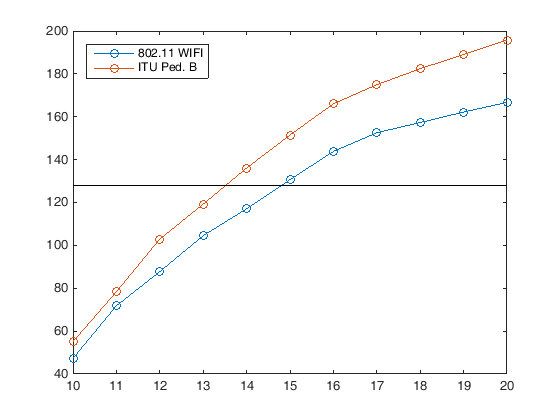 Target key length
SNR
Slide 36
Byung-Jae Kwak et al., ETRI
Sept. 2015
Conclusion
It is possible for legitimate terminals to share a 128-bit secret key in fully distributed network by exploiting the channel reciprocity and the post processing within 10 packet exchanges
128-bit secret key is strong enough to encrypt secret message [8]


It is expected that secret key extraction rate can be further increased when we optimize the proposed method using channel information
Slide 37
Byung-Jae Kwak et al., ETRI
Sept. 2015
Motion
“Accept the text proposal in DCN 15-15-727-01-0008 to be added to P802.15.8 PAC Draft D0.14.0.”
Slide 38
Byung-Jae Kwak et al., ETRI
Sept. 2015
References
[1] U. Maurer, “Secret key agreement by public discussion from common information,” IEEE Tans. Information Theory, vol. 39, pp. 733-742, May 1993.
[2] G. S. Smith, “A direct derivation of a single-antenna reciprocity relation for the time-domain,” IEEE Trans. Antennas Propagate., vol. 52, no. 6, pp. 1568-1577, Jun. 2004.
[3] Matthew Edman, Aggelos Kiayias, Bulent Yener, “On Passive Inference Attacks Against Physical-layer Key Extraction,” EUROSEC 11, 2011.
[4] C. H. Bennett, E. Bessette, G. Brassard, L. Salvail and J. Smolin, “Experimental quantum cryptography,” Journal of Cryptography, vol. 5, no. 1, pp. 3-28, 1992.
[5] G. Brassard and L. Savail, “Secret-key reconciliation by public discussion,” In Advances in cryptology EUROCRYPT ‘93, Lecture Notes in Computer Science, vol. 765, pp. 410-423, Springer-Verlag, New York, 1994.
[6] Chi-Hang Fred Fung, Xiongfeng Ma, H. F. Chau, “Practical issues in quantum-key-distribution post-processing,” arXiv:0910.0312 
[7] Hui, Qiao, Xiao-yu Chen, “Simulation of BB84 Quantum Key Distribution in depolarizing channel,” proc. In 14th Youth Conference on Communication, 2009
[8] Seagate, “128-Bit Versus 256-bit AES Encryption,” http://www.axantum.com/AxCrypt/etc/seagate128vs256.pdf
Slide 39
Byung-Jae Kwak et al., ETRI